Екстрадиція в Україну умовах воєнного стану
07.03.2024
Екстрадиційні запити із країн ЄС після 24.02.22
Задоволено:
Відмовлено:
Австрія
Франція 
Італійська Республіка
Федеративна Республіка Німеччина 
Республіка Сербія
…
Республіка Польща 
Чеська Республіка
Королівство Швеція
Естонська Республіка
Королівство Іспанія
Республіка Молдова
Литовська Республіка
Словацька Республіка
Федеративна Республіка Німеччина
Воєнний стан – це…
Небезпека для життя та здоров’я?
чи
Неможливість держави гарантувати здійснення судочинства із забезпеченням процесуальних гарантій та захист прав?
Рішення апеляційного суду Литви від 13.02.2023р.
«13.5. Суд також оцінив інформацію, надану Генеральною прокуратурою України, з якої вбачається, що вжиті всі можливі заходи для нормального функціонування та роботи установ виконання покарань, а також для забезпечення безпеки працівників цих установ, засуджених та взятих під варту. Для захисту від обстрілів облаштовуються укриття. Співробітники установи, де перебуватиме П.В., якщо він підлягає арешту, знаходяться на своїх робочих місцях та виконують свої службові обов’язки. Під час війни слідчий ізолятор працює згідно з положеннями нормативно-правових актів, що регламентують діяльність установ виконання покарань. В СІЗО з 22 квітня 2020 року затриманим надається можливість отримувати за плату покращені побутові умови та краще харчування…»
______________
https://liteko.teismai.lt/viesasprendimupaieska/tekstas.aspx?id=54e3bad2-59f3-48ef-8fd4-17d869c10fbc
Рішення апеляційного суду Литви від 13.02.2023р.
«13.6. Суд також звернув увагу на те, що немає обмежень на в’їзд в Україну, на територію якої можна в’їхати з Польщі, Словаччини, Угорщини та Румунії, частина осіб, які залишили Україну внаслідок військової агресії, повернулися,іноземні представництва відновили свою діяльність у Києві тощо.
 13.7. Зрештою, суд оцінив дані, що містяться в наданих матеріалах, які підтверджують, що з 24 лютого 2022р до 14 грудня 2022 року Компетентні органи Європейського Союзу задовольнили одинадцять запитів щодо екстрадиції осіб, десять осіб фактично екстрадовано, сім запитів щодо транзиту осіб, поданих Україною».
______________
https://liteko.teismai.lt/viesasprendimupaieska/tekstas.aspx?id=54e3bad2-59f3-48ef-8fd4-17d869c10fbc
ДЯКУЄМО!
Контакти
ГОЛОВНИЙ ОФІС
БІЗНЕС-ЦЕНТР «СЕНАТОР»
вул. Князів Острозьких, 32/2, 10-й поверх
01010, Київ, Україна
Т: +38 044 390 5533
E: Kateryna.Gupalo@arzinger.ua
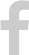 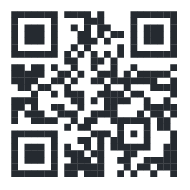 /ArzingerLawFirm
/company/arzinger
@arzingerlawfirm
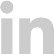 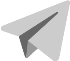 Відскануйте QR-код та відвідайте наш вебсайт arzinger.ua